University of Wisconsin
Foundation Data Model
April 13, 2023
Agenda
FDM Timeline
FDM Mapping Update
FDM Dimensions and Structure
FDM Mapping Tool
GL Conversion
Next Steps
Questions
FDM Timeline
FDM Timeline & Stakeholder Engagement
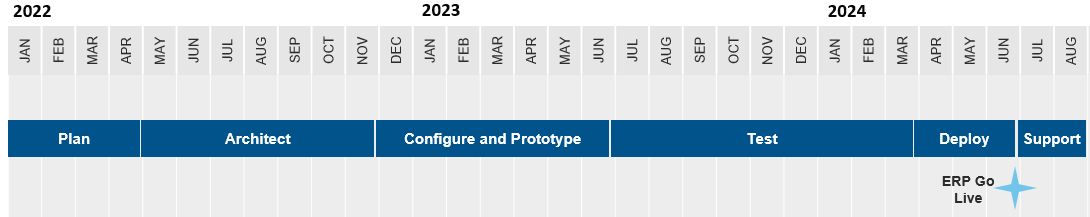 Mapping Deadline
6
5
4
3
2
1
Continual Mapping – Any values added to SFS after FY22, will need to be mapped
Data Validation
Stakeholder Engagement Milestones:
FDM Mapping (Ongoing exercise until Go Live as new legacy values are created)
100% of existing values (FY23 Q1 & Q2) mapped for all campuses by April 7, 2023
FDM Architect design playback session (UW Controllers in-person meeting)
FDM Customer Confirmation Session (Architect design review, feedback loop)
Design Confirmation (confirmation of total design)
FDM Functional Overview sessions (TBD, Change Management)
Stakeholder training, communications and final data validation
= Tenant Build
FDM Mapping Update
Foundation Data ModelDesign Considerations
Identify areas for improvement in existing legacy system

Review reporting requirements and work backwards

Avoid multiple definitions for any single dimension

Determine granularity of each dimension

Consider budgeting and forecasting

Be aware of integrating systems and plan for any challenges
Foundation Data ModelKey Accomplishments – C&P Phase
Mapped FY23 Q1 and Q2 data – over 215k lines
41 key decisions made related to FDM
Held weekly office hours with the following groups: comprehensive campuses, MSN academic, and MSN non-academic
FDM team members met regularly on an individual basis with assigned campuses and MSN divisions to assist/support in mapping effort
Mapped existing SFS account codes to Workday ledger accounts and created associated spend/revenue categories
Approved FDM Governance model for during and post implementation
FDM Dimensions and Structure
Custom Organization vs Worktag
Organizations in Workday
Organization
Organize workers into groups that serve a common purpose
Typically represent how work is done and how the workforce is structured; can serve many other purposes
Are used across the entire platform 
Tie workers to multiple independent organization types, each with a different purpose
Supervisory Z
Location Y
Academic Unit W
Cost Center X
[Speaker Notes: NOTES
Organizations typically represent workforce structure
Workday’s organization structure is fundamentally different from that of other vendors
You can define more org types than in traditional systems
Organization structures are shared across the entire platform (HCM orgs are ‘known’ to FIN and Costing Orgs are ‘known’ to HCM)

DETAILS

Organizations are a basic building block in Workday. In HCM, an organization typically groups people with a common purpose, goals, and objectives. In Financials, organizations dictate how you manage and report on your business. 

Traditional systems can be inflexible – they allow you to track “Cost Center, Company, Departments, business units, etc” but simply because those are structures that are needed by Finance. Workday enables you to define more organizations than you typically could in your legacy system. Organization structures are shared across the entire platform; for example, HCM orgs are ‘known’ to FIN and Costing Orgs are ‘known’ to HCM.  

An individual worker can and will be a member of multiple different types of organizations, as each different organization is used for different business functions. The different organization structures do not need to match up (e.g. cost centers corresponding to a specific supervisory organization)

This slide illustrates that within Workday you can view employees by business unit, by Region, by company, by cost center (or department – this is typically how other ERP’s group workers…), by supervisory or “who reports to whom” structure and by dotted line or matrix structure.  And, when we say “view” employees we mean that you can view them in an organization chart, use those groupings in reports, and drive business logic off those grouping.]
Driver and Related Worktags
Driver Worktag: Initial/main worktag entered on a transaction by an end-user
Driver worktags: Grant, Gift, Project, Program
Related worktags: Allow you to specify worktag values that get brought over onto a transaction along with as triggered by the driver worktag
Improves usability and streamlines data entry, leading to more accurate reporting
Related worktags default on the transaction when the driver worktag is entered. Related worktags can be changed on the transaction. 
Related worktags: Cost Center, Fund, Function
Analogy
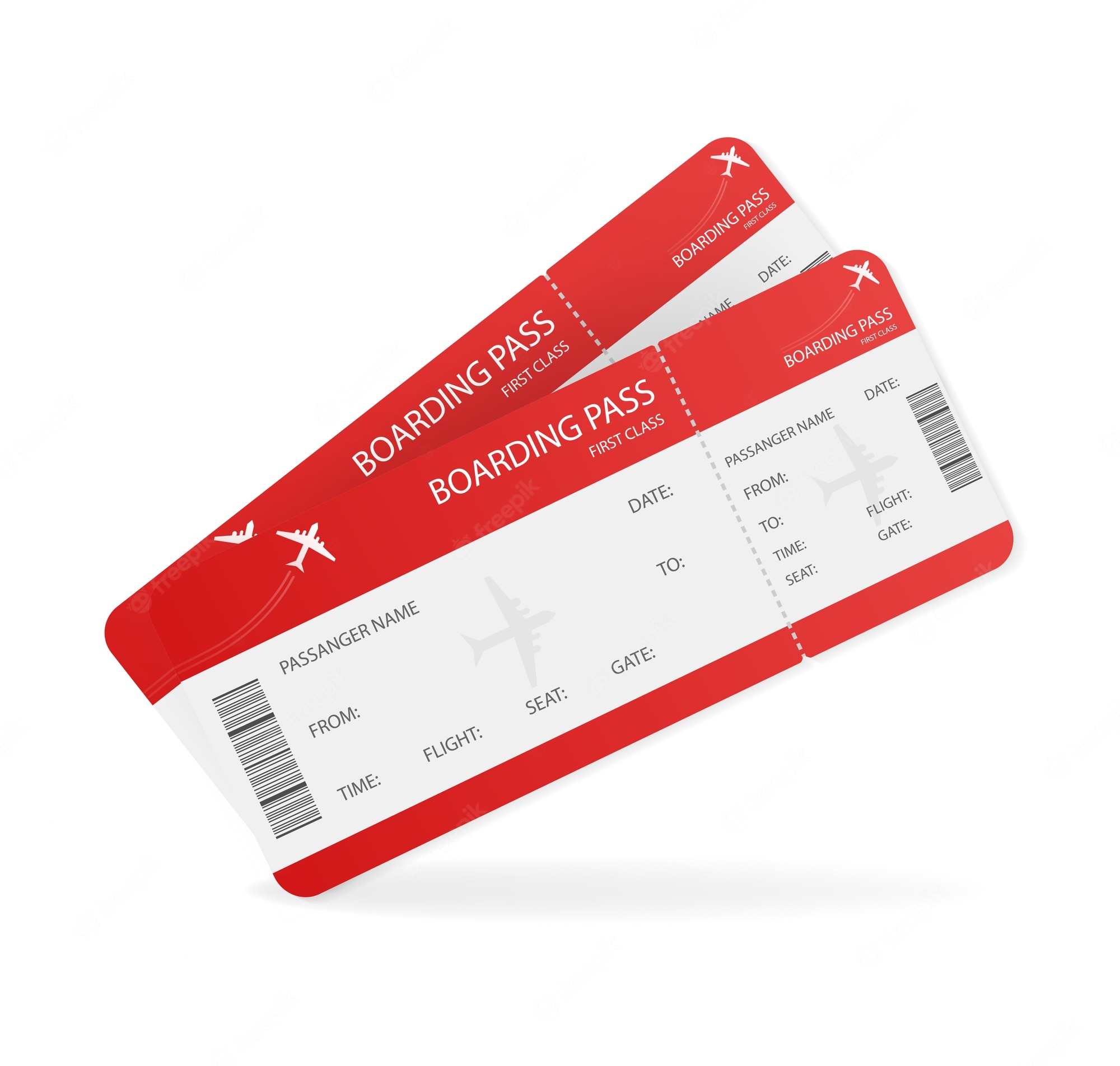 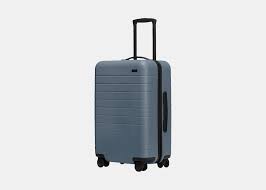 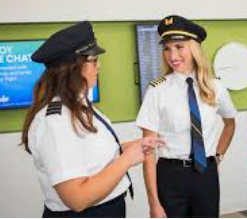 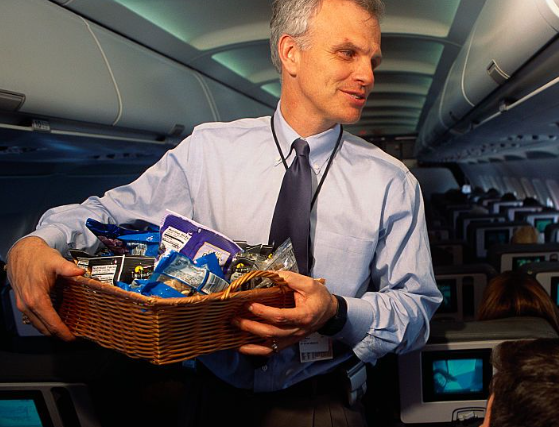 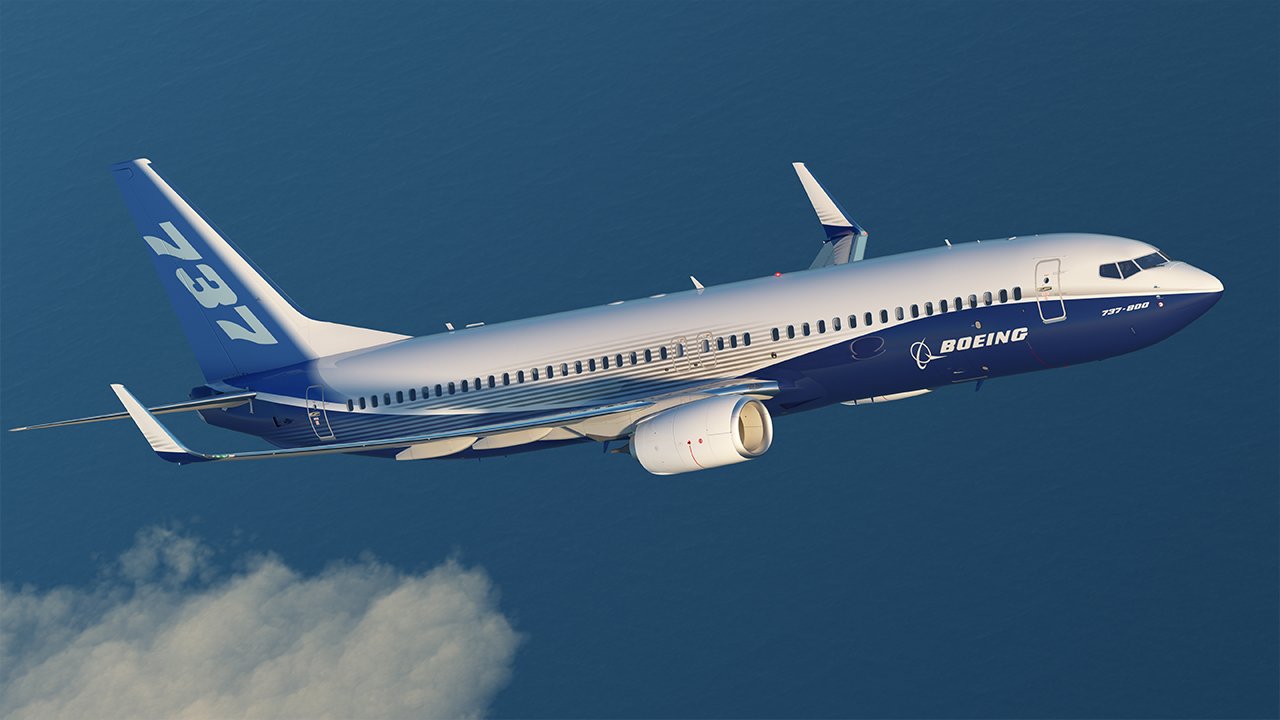 12
[Speaker Notes: Talking Points: 
The flight or ticket represent a transaction
The airplane represents the driver worktag
The pilot, flight attendant(s), passengers and luggage represent related worktags
Use 'luggage' as the example where you have a related worktag, but you may change it from time to time when appropriate (e.g. carry-on, purse, backpack, etc.)
The refreshments offered represent ‘optional’ worktags (i.e. Activity) that may be included on a transaction]
Account Posting Rule Set
Drives the posting to ledger accounts for completed operational transactions based on specific rules, for example:
Spend
Revenue
Accounts Receivable
Cash
Maps to a specific ledger account based on worktags and related attributes from the recorded transaction
Examples:
Receivable ledger account may be derived by company, customer category, and/or revenue category
Spend ledger account derived by spend category
Evaluation order is important because it will stop on the first condition that is true
Default ledger account can be provided in case detailed mapping not found
FDM Worktag Definitions
[Speaker Notes: Program – Balancing worktag]
FDM Worktag Definitions
FDM Worktag Definitions
[Speaker Notes: Work Order – The main purpose of this worktag is to be able to integrate with Asset Works and get the work order number from Asset Works into Workday so the work order can then be referenced on any other related Procurement Documents (i.e., Requisition/Purchase Order/Supplier Invoice).]
Transition to Workday Worktags – Program Driver Example
Current Funding String
Future Equivalent
Transition to Workday Worktags – Project Driver Example
Current Funding String
Future Equivalent
Transition to Workday Worktags – Gift Driver Example
Current Funding String
Future Equivalent
Transition to Workday Worktags – Grant Driver Example
Current Funding String
Future Equivalent
How does this Compare to the PS Chart of Accounts?
**Sample only, this is not an exhaustive list.
21
[Speaker Notes: Talking Points:
Benefit of FDM – when we look at Gift, Grants and Project Workday Worktags, they have individual identifiers compared to current state.
Important to note that this comparison between PS COA and FDM is the general case but there may be exceptions for some campuses.]
FDM Mapping Tool
GL Conversion
GL Conversion: Summary
Workday Conversion is focused on data that is needed to operate the business when Workday is deployed in Production. 

Two years of fiscal data (FY23, FY24) – Summarized by month

Inception through 6/30/22 revenue and expenses for converted grants and capital projects

Go-Live in 2024 will include ‘roll-forward’ of FY24 converted balances to establish FY25 beginning balances
Reminder: final GL conversion steps will take place in PROD after 7/1/2024
GL Conversion Scope
Grant Rev & Exp
1
Utilize roll-forward process to create FY25 beginning balances
Monthly Journals (by driver worktag, fund, rev/spend cat, CC, function). Balance Sheet and Income Statement Accounts
Cap Project Rev & Exp
2
4
Monthly Summarized Journals
For converted Grants & and Capital Projects. Inception through 6/30/22 revenue and expense balances (summarized by spend cat/object class, revenue, CC, Fund & function).  Balances as of 6/30/22 only. No Detail.
3
Ending balances from 6/30/22 converted & utilize roll-forward process to create FY23 beginning balances
Production
5
Ending balances from 6/30/23 converted & utilize roll-forward process to create FY24 beginning balances
6
Monthly Summarized Journals
Monthly Journals (by driver worktag, fund, rev/spend cat, CC, function). Balance Sheet and Income Statement Accounts
Next Steps
Next Steps
Validate ledger accounts, spend & revenue categories
Complete ledger account summaries
Evaluate Fund worktag and develop appropriate Fund hierarchies
Review & validate data in End-to-End Testing tenant
Finalize FDM Mapping Tool and develop procedures for utilizing tool
Continue mapping FY23 Q3 data and beyond
Load transactional data summarized by month and reconcile
Implement approved FDM Governance model for during and post implementation
Resources
Resources
ATP Resources Center
FDM Mapping Dashboard
Workday Worktags Quick Reference Guide
Ledger Accounts, Spend & Revenue Categories
FDM Customer Confirmation Session
Finance CCS Resources
FDM Readiness Workshop
Workday Walkthroughs
Questions?
Worktag Balancing
Ledgers can be balanced by one or more worktags
Company is always balanced
Primary balancing worktag: one can be configured
Fund is the primary balancing worktag
Must be present on all transactions
Optional balancing worktags: up to five can be configured
Not required on each transaction, but when present – the transaction will balance by given worktag
Currently Configured: Cost Center, Grant, Gift, Project, and Program
Balancing worktags will generally inherit to offsetting entries
UWSYS
Company & Company Hierarchies
Company
Company Hierarchies
UWSUP
UWPKS
UWMSN
UWEAU
Represents how companies are rolled up (included) hierarchically for security and consolidated reporting
Not directly assigned to transactions or workers; derived based on company assignment
Legal Entity, usually one company per Tax ID
Used for Financials reports and transactions
Payroll aggregates and reports by company
Can be defaulted from supervisory org
Financial Business Processes can be defined by company
Drives Security and Workflow
[Speaker Notes: A Company is an organization type that represents a legal entity from a financial perspective and equates to a single tax ID within a customer’s enterprise 
Every worker is assigned to a Company for payroll processing
Every financial transaction is assigned to a company, and most reports are run in the context of a company, such as balance sheets and income statements. 
Also, Workday Financial Management's configurable business processes are based on companies (with the exception of the expense reports business process).

Company hierarchies represent roll-ups of companies.  In Workday Financials, company hierarchies are used for consolidated reporting.   In addition, bank accounts can be associated to either a company or a company hierarchy which allows bank accounts to be shared across companies and for bank settlements to be run for multiple companies.]
Cost Center Hierarchy
Cost Center & Cost Center Hierarchies
Division 2
Division 1
Cost Center
Cost Center Hierarchies
Cost Center 2-1
Cost Center 2-2
Cost Center 1-2
Cost Center 1-1
Often represent department codes
Tied to a Budget, People, Budget Manager
Track financial transactions like supplier invoices, expense reports
Can default from the supervisory organization
Can be restricted to specific companies
Drives Security and Workflow
Represents how cost centers are rolled up (included) hierarchically for security and reporting purposes
NOT assigned to transactions or workers
Cost center can be in multiple cost center hierarchies, but only once per top level